2 housses achetées, votre Tote-Bag offert
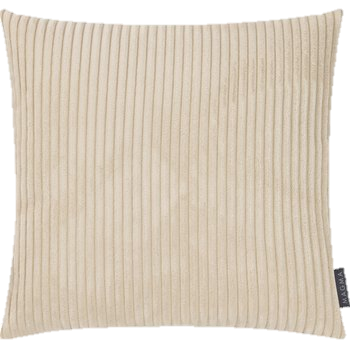 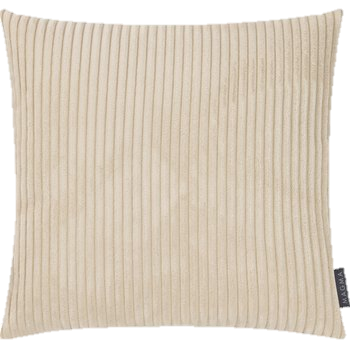 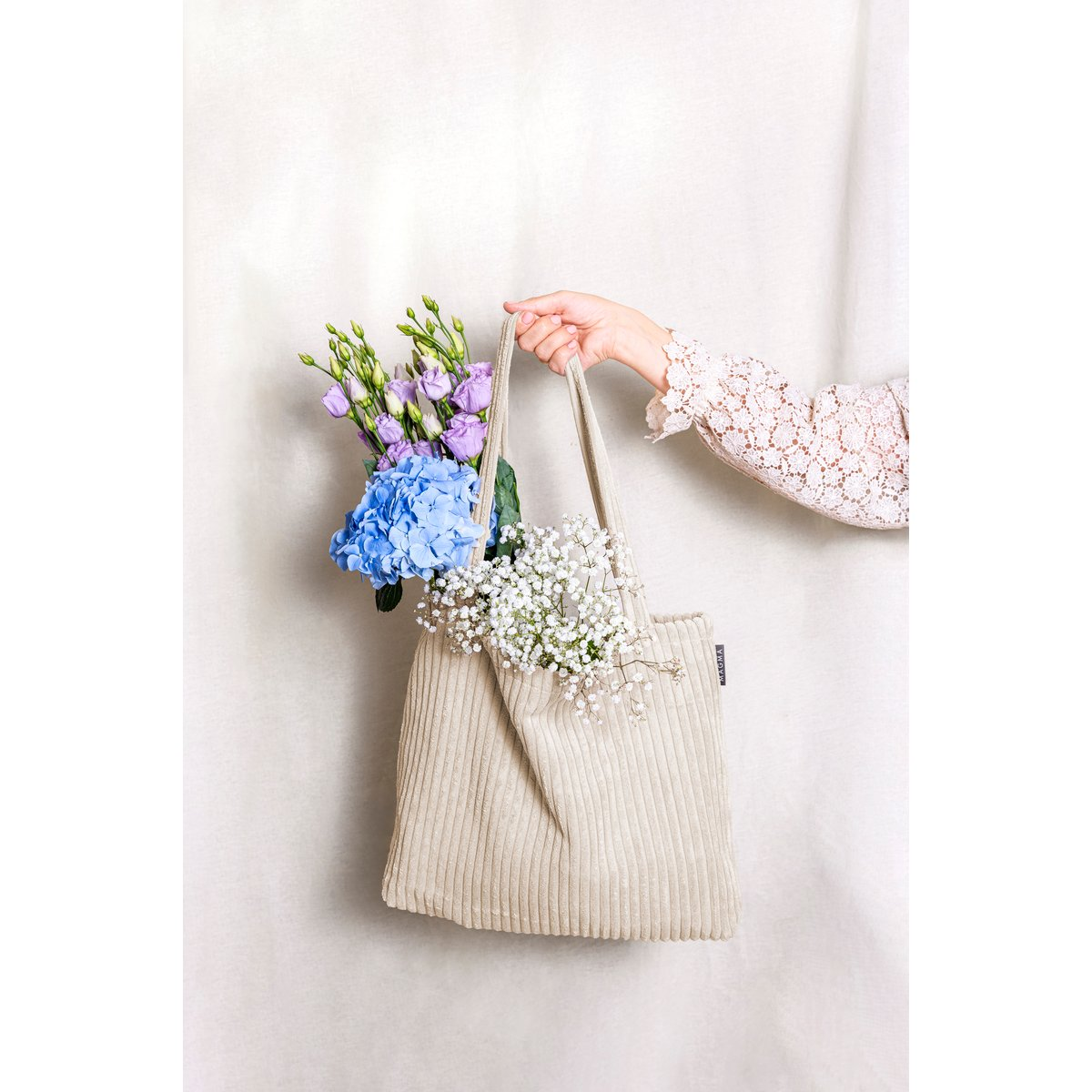 2 housses achetées, votre Tote-Bag offert
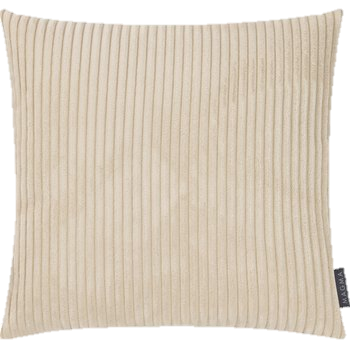 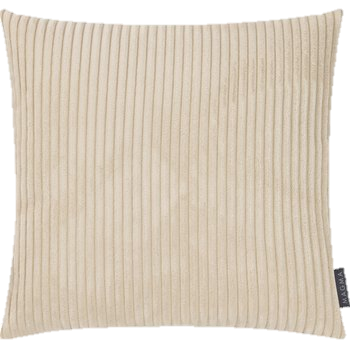 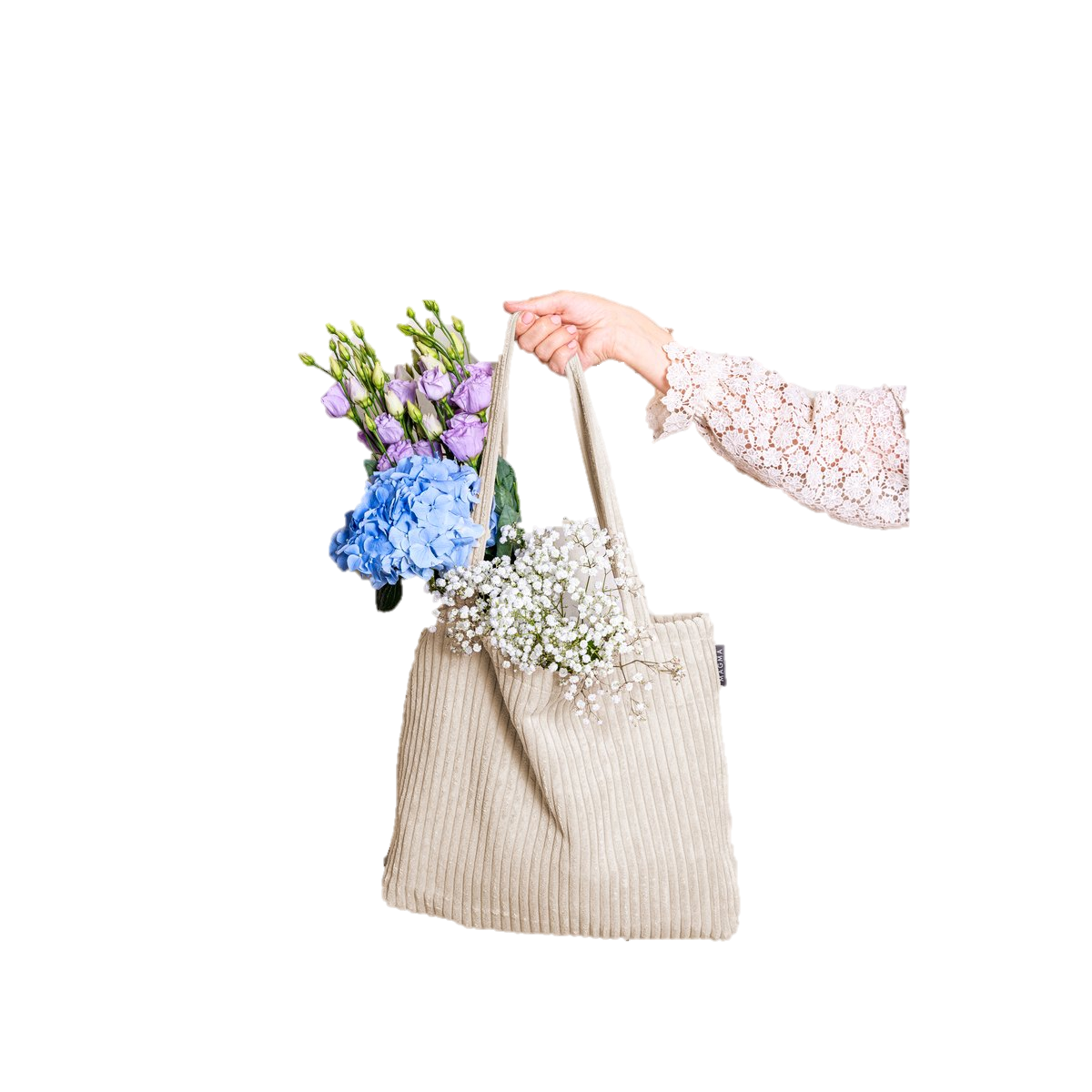 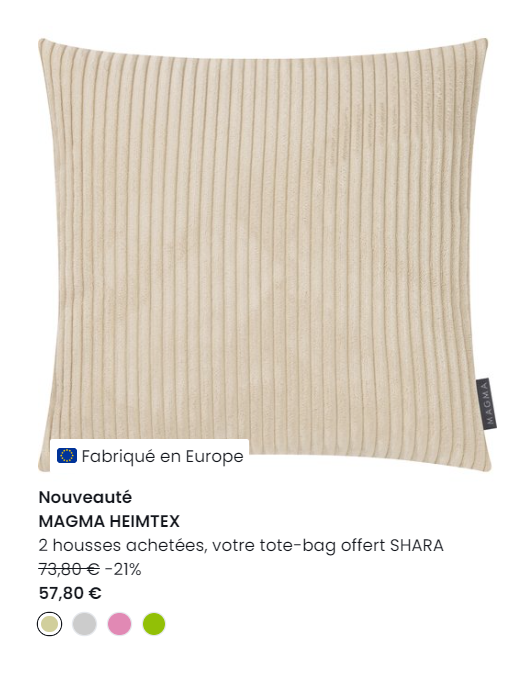 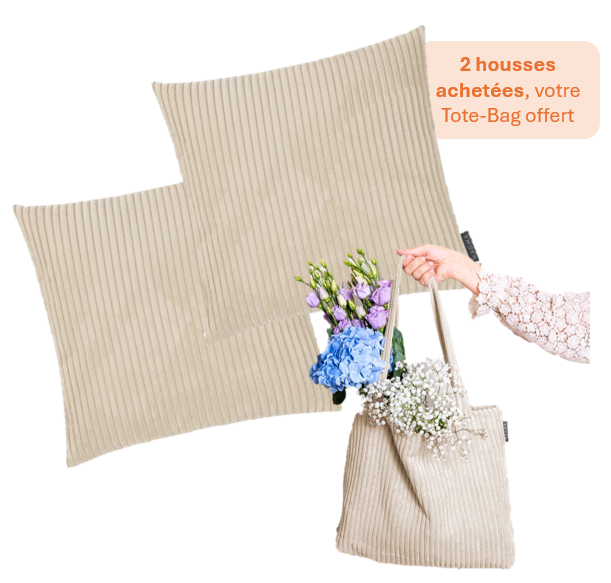